Innovative Supportive Services
High Impact Partners on behalf
of the Employment and Training
Administration, DOL
October 30, 2018
2
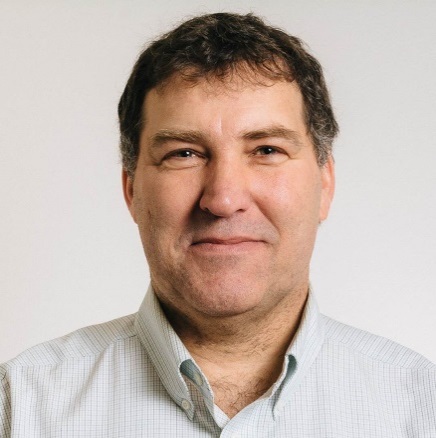 Gregory Scheib
Workforce Analyst
U.S. Department of Labor
3
Amanda Kosty
TA Coach
American Association of Community Colleges
4
Liz Annis
Lead Navigator
    New River/Mount Rogers        Workforce Investment Board
5
Kristina Kurtz
Director
Oakland County Michigan Works!
Kimberly Allen-Bradfield 
Workforce Development Specialist
Oakland County Michigan Works!
6
Highlight various innovative supportive services
Discuss strategic partnerships to provide services
Showcase sustainability strategies that incorporate supportive services
7
Polling Question
(Please type your answers in the chat box)
What type of supportive services does your program provide to participants?
8
Polling Question
(Please type your answers in the chat box)
What are your sources of funding for the program’s supportive services ?
9
Supportive Services Strategies
Types of services offered (transportation, childcare, food pantries, etc.) 
Importance of leveraging existing resources and partnerships for these services
Promising practices from the field and the impact on the project
Incorporating sustainability strategies
10
Liz Annis
Lead Navigator
    New River/Mount Rogers        Workforce Investment Board
11
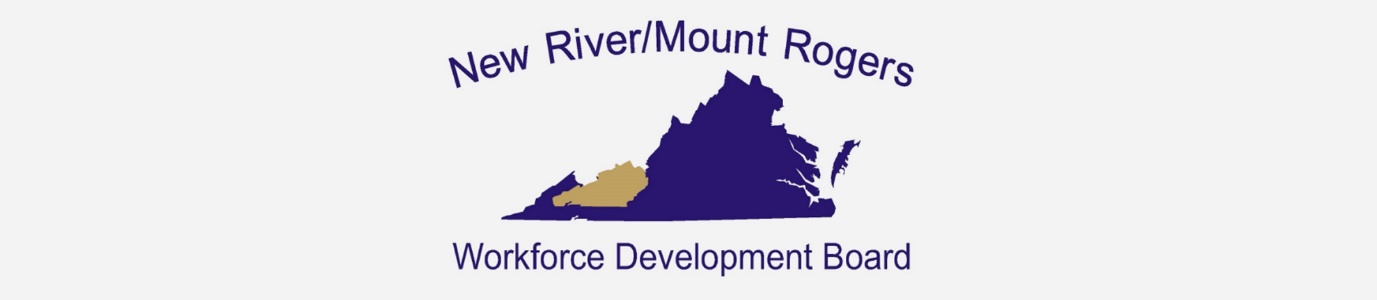 Pathways to the American Dream
Building a pipeline of skilled workers to help businesses fill existing job openings and meet job needs for expansion.
$6,000,000 to serve 1,100 People in Manufacturing, Healthcare, and Information Technology Industries
Includes Four Workforce Development Areas (35 Jurisdictions) in the Commonwealth of Virginia
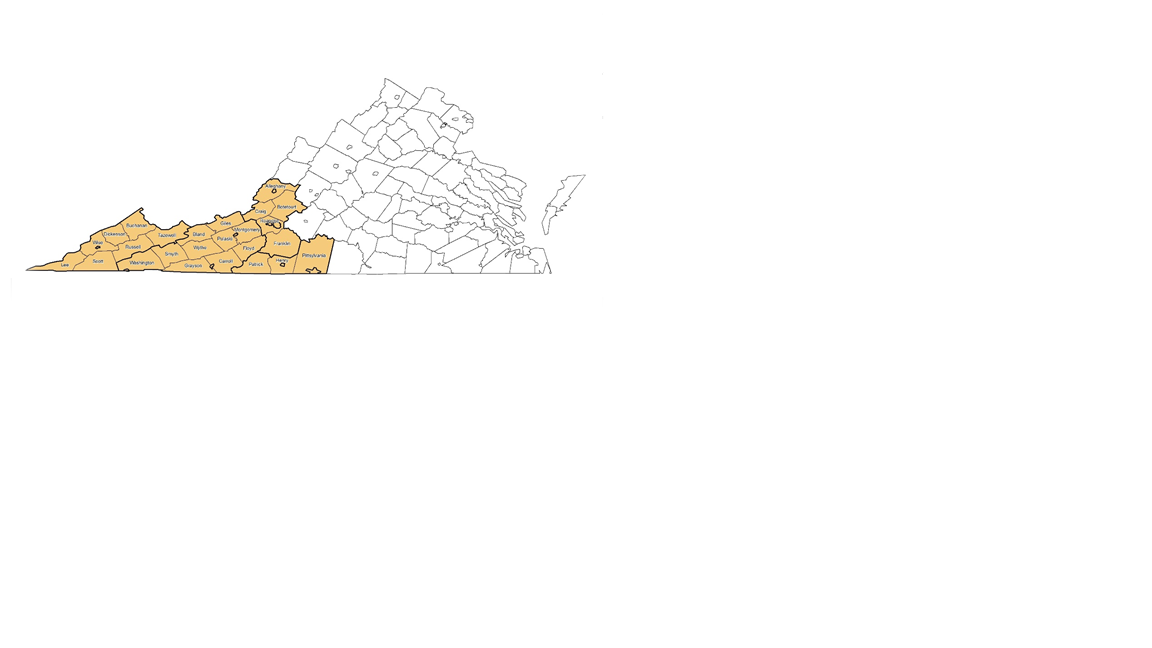 Liz Annis
Workforce System Navigator, 
New River/Mount Rogers Workforce Development Board
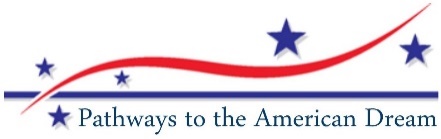 12
Program Structure
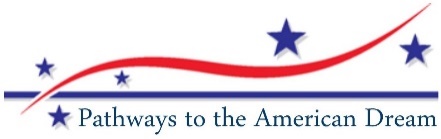 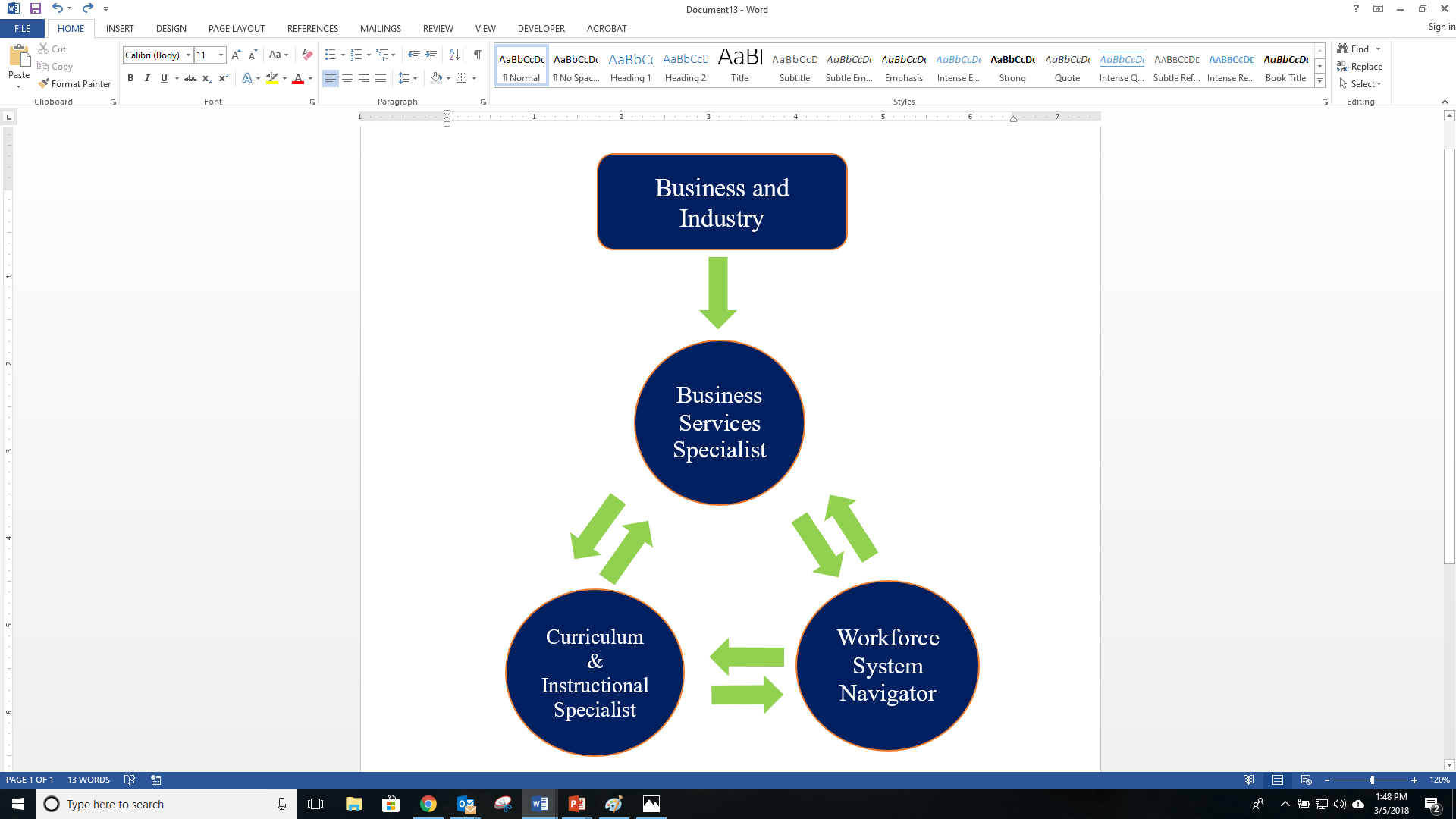 Business Solutions Teams
Develop transformational relationships with businesses to ensure that they have an active role in workforce system activities.
Integrated Resource Teams
Provide systemic, cross-sector coordination to develop and strengthen strategic partnerships in the workforce system for a collective impact.
A comprehensive database documenting business and participant activities supports our work.
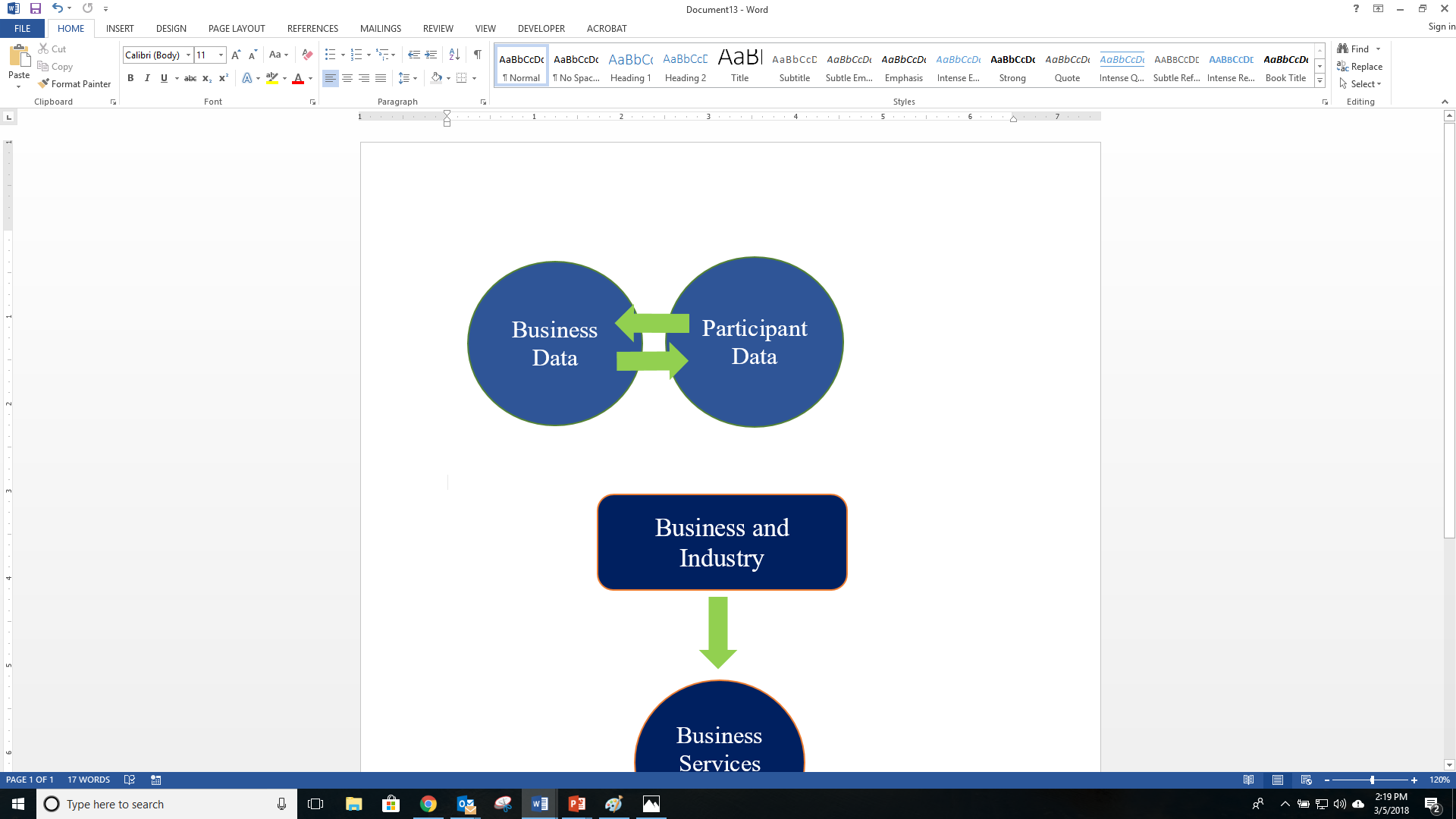 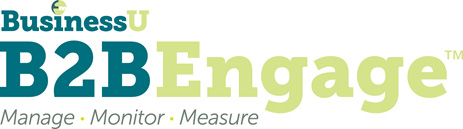 13
Supportive and Specialized Services
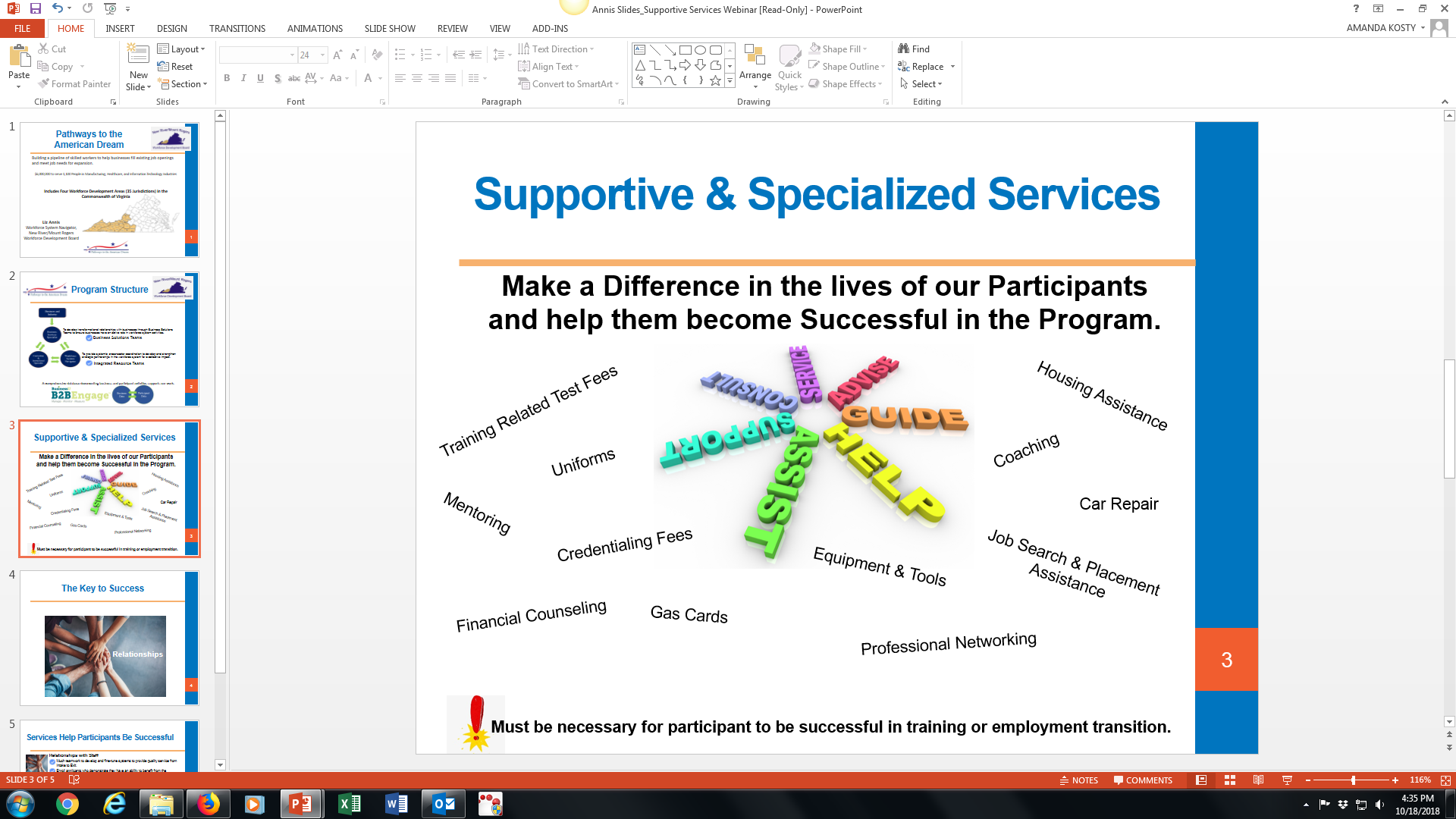 14
The Key to Success
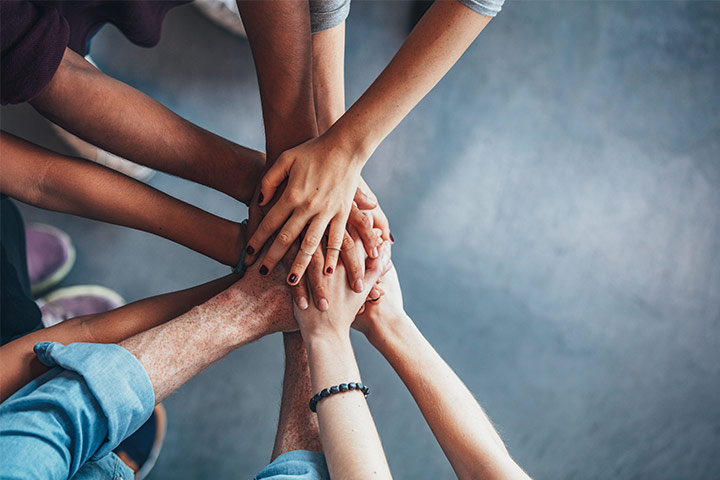 15
Relationships Help Participants Succeed
Staff
Teamwork to develop and fine-tune systems to provide quality service from intake to exit
Enroll applicants who demonstrate they have an ability to benefit from the program
Partners
Work together to be proactive and provide for the holistic needs of shared participants
Collaborative funding model so all partners have a vested interest and accountability
16
Relationships Help Participants Succeed
Participants
Pre-screening that asks the applicant to tell their story
Assessment tools that create a holistic view of the participant and their needs
Time spent listening and showing the participant we really care about them and their success
Consistent communication and use of data tracking system to manage needs and results
Follow-up and follow-through for both navigator and participant
17
Kristina Kurtz
Director
Oakland County Michigan Works!
Kimberly Allen-Bradfield 
Workforce Development Specialist
Oakland County Michigan Works!
18
Southeast Michigan Community Alliance (SEMCA)
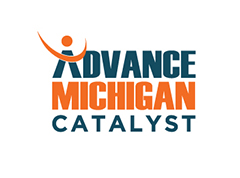 Individual case management interview
Comprehensive Assessment
Identify barriers related to training or employability
Partner agencies
19
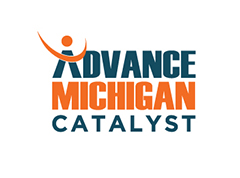 Addressing Barriers
Can the participant be referred?
Review with a manager
Challenges from the field
20
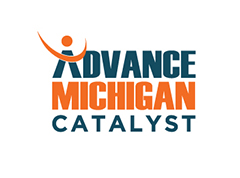 Michigan Works! Services
Services offered
Support Service Request process and documentation
Reimbursable payments
Tracking support services
21
Peer-to-Peer Discussion
Challenges grantees are facing
Other innovative supportive services
Creative partnerships
Supportive services’ effect on participant retention
22
Toolkits: Apprenticeships, Measuring Program Impact, Leveraging Assets and Programs

Success Story: New Rivers Mount Rogers, Canatal Steel Company
23
Integrated Case Management: Understanding the Big Picture
This presentation gives a high-level overview promotes case management techniques.
https://www.workforcegps.org/resources/2015/05/26/12/15/Integrated_Case_Management-_Understanding_Big_PictureName of reference item
Draft of Supportive Services Policy
This document is a sample of what a supportive services policy can look like for a federal grant.
https://youthbuild.workforcegps.org/resources/2014/08/21/10/06/draft-of-supportive-services-policy-by-brand-new-day
Prioritizing Services for those Most in Need
These resources highlight target demographics that may require support services and how to support them.
https://ion.workforcegps.org/resources/2015/12/07/19/22/Prioritizing_Services_Special_Populations_Low-Income_Hard-to-Serve
Effective Case Management: Key Elements and Practices from the Field
This document gives key examples from the field and tools utilized to support effective case management.
https://strategies.workforcegps.org/resources/2015/05/04/14/48/Effective-Case-Management-Key-Elements-and-Practices-from-the-Field
24
25
TODAY’S PRESENTERS:
Liz Annis
Lead Navigator
New Rivers/Mount Rogers Workforce Investment Board
elizabeth.annis@nrmrwib.org
540.633.6764
Kristina Kurtz
Director
Oakland County Michigan Works!
Kristina.kurtz@goodwilldetroit.org
248.889.0410
Kimberly Allen-Bradfield
Workforce Development Specialist
Oakland County Michigan Works!
Kimberly.allen-Bradfield@goodwilldetroit.org
248.926.1820
America’s Promise TA Mailbox
U.S. Department of Labor AmericasPromise@dol.gov
202.693.3949
27